Risk Matrix Table Flat
This is a sample text. Insert your desired text here.
Risk Quadrants
Beautiful
Quadrant  4
Quadrant  1
Aesthetics
Confusing
Clear
Clarity
Quadrant  3
Quadrant  2
Ugly
Risk Quadrants Explanation
High Quality
Quadrant  4
Quadrant  1
Quadrant  3
Quadrant  2
This is a sample text. Insert your desired text here.
This is a sample text. Insert your desired text here.
This is a sample text. Insert your desired text here.
This is a sample text. Insert your desired text here.
Low Price
High Price
Low Quality
Risk Table List with Columns
Performance Impact
Strategic Importance
Risk Table List with Columns
Probability
Top 5 Risks
This is a sample text. Insert your desired text here.
Risk Diagram for PowerPoint
1. Risk 
Identification
2. Risk
Impact 
Assessment
This is a sample text. Insert your desired text here.
This is a sample text. Insert your desired text here.
Risk
Tracking
3. Risk
Prioritization
Analysis
4. Risk
Mitigation Planning,
Implementation, and
Progress Monitoring
This is a sample text. Insert your desired text here.
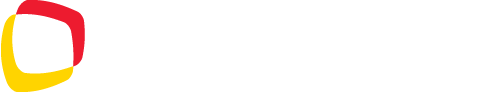 [Speaker Notes: You can safely remove this slide. This slide design was provided by SlideModel.com – You can download more templates, shapes and elements for PowerPoint from http://slidemodel.com]